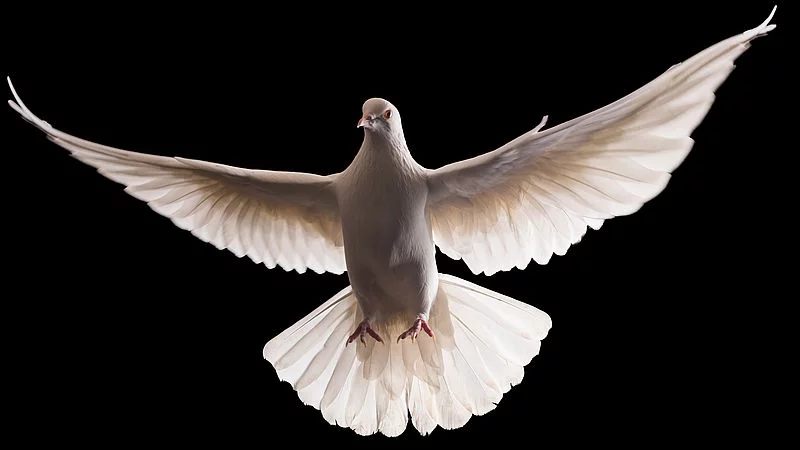 [Speaker Notes: 1]
God de heilige Geest

-lichaam
-kerk
-koninkrijk
[Speaker Notes: 1]
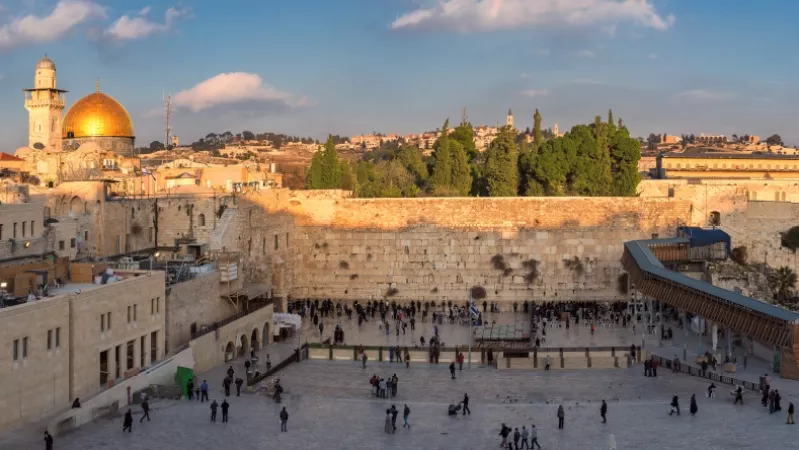 [Speaker Notes: 1]
God de heilige Geest

‘tempel’: hier woont God
[Speaker Notes: 1]
God de heilige Geest

‘tempel’: hier woont God
 -geen afgodsbeeld
[Speaker Notes: 1]
Toen werd de ontmoetingstent overdekt door een wolk en werd de tabernakel gevuld door de majesteit van de HEER. Mozes kon de ontmoetingstent niet meer binnengaan, want de wolk rustte daarop en de majesteit van de HEER vulde de tabernakel. Zolang hun tocht duurde, trokken de Israëlieten pas verder wanneer de wolk zich van de tabernakel verhief.
[Speaker Notes: 1]
Wanneer de wolk niet opsteeg, trokken ze niet verder; ze wachtten tot de wolk weer opsteeg. Zolang hun tocht duurde, rustte overdag de wolk van de HEER op de tabernakel, ’s nachts verscheen er een vuur in, dat voor alle Israëlieten zichtbaar was.
Exodus 40: 34-38
[Speaker Notes: 1]
God de heilige Geest

‘tempel’: hier woont God
 -geen afgodsbeeld, maar Gods glorie*




  
(* de heilige Geest)
[Speaker Notes: 1]
God de heilige Geest

‘tempel’: hier woont God
 -geen afgodsbeeld, maar Gods glorie*
 -God is natuurlijk groter



  
(* de heilige Geest)
[Speaker Notes: 1]
Zou God werkelijk op aarde kunnen wonen? Zelfs de hoogste hemel kan u niet bevatten, laat staan dit huis dat ik voor u heb gebouwd. HEER, mijn God, hoor het smeekgebed van uw dienaar aan en luister naar de verzuchtingen die ik vandaag tot u richt.
[Speaker Notes: 1]
Wees dag en nacht opmerkzaam op wat er gebeurt in deze tempel, de plaats waarvan u zelf hebt gezegd dat daar uw naam zal wonen, en verhoor het gebed dat ik naar deze tempel richt.
[Speaker Notes: 1]
Luister naar de smeekbeden die uw dienaar en uw volk Israël naar deze tempel richten, aanhoor ons gebed vanuit de hemel, uw woonplaats, aanhoor ons en schenk ons vergeving.
1 Koningen 8: 27-30
[Speaker Notes: 1]
God de heilige Geest

‘tempel’: hier woont God
 -geen afgodsbeeld, maar Gods glorie*
 -God is natuurlijk groter*



  
(* de heilige Geest)
[Speaker Notes: 1]
‘Geloof me,’ zei Jezus, ‘er komt een tijd dat jullie noch op deze berg, noch in Jeruzalem de Vader zullen aanbidden. Jullie weten niet wat je vereert, maar wij weten dat wel; de redding komt immers van de Joden.
[Speaker Notes: 1]
Maar er komt een tijd, en die tijd is nu gekomen, dat wie de Vader echt aanbidt, hem aanbidt in geest en in waarheid. De Vader zoekt mensen die hem zo aanbidden, want God is Geest, dus wie hem aanbidt, moet dat doen in geest en in waarheid.’
Johannes 4: 21-24
[Speaker Notes: 1]
God de heilige Geest

‘tempel’: hier woont God
 -geen afgodsbeeld, maar Gods glorie*
 -God is natuurlijk groter*
 -met Jezus wordt alles anders*


  
(* de heilige Geest)
[Speaker Notes: 1]
Of weet u niet dat uw lichaam een tempel is van de heilige Geest, die in u woont en die u ontvangen hebt van God, en weet u niet dat u niet van uzelf bent? U bent gekocht en betaald, dus bewijs God eer met uw lichaam.
1 Korintiërs 6, 19-20
[Speaker Notes: 1]
God de heilige Geest

‘tempel’: hier woont God
	
-’uw lichaam een tempel van de Geest’
[Speaker Notes: 1]
U bent een bouwwerk van God. Overeenkomstig de taak die God mij uit genade heeft opgelegd, heb ik als een kundig bouwmeester het fundament gelegd, en anderen bouwen daarop voort. Laat ieder erop letten hoe hij bouwt, want niemand kan een ander fundament leggen dan er al ligt – Jezus Christus zelf.
[Speaker Notes: 1]
Of er op dat fundament nu verder wordt gebouwd met goud, zilver en edelstenen of met hout, hooi en stro, van ieders werk zal duidelijk worden wat het waard is. Op de dag van het oordeel zal dat blijken, want dan zal het door vuur aan het licht worden gebracht. Het vuur zal laten zien wat ieders werk waard is. Wanneer iemands bouwwerk blijft staan, zal hij worden beloond.
[Speaker Notes: 1]
Wanneer het verbrandt, zal hij daarvoor de prijs betalen; hijzelf zal echter worden gered, maar door het vuur heen.
Weet u niet dat u een tempel van God bent en dat de Geest van God in uw midden woont? Indien iemand Gods tempel vernietigt, zal God hem vernietigen, want Gods tempel is heilig – en die tempel bent u zelf.
1 Korintiërs 3: 9-17
[Speaker Notes: 1]
God de heilige Geest

‘tempel’: hier woont God
	
-’uw lichaam een tempel van de Geest’
-’de Geest […] woont in uw midden’
[Speaker Notes: 1]
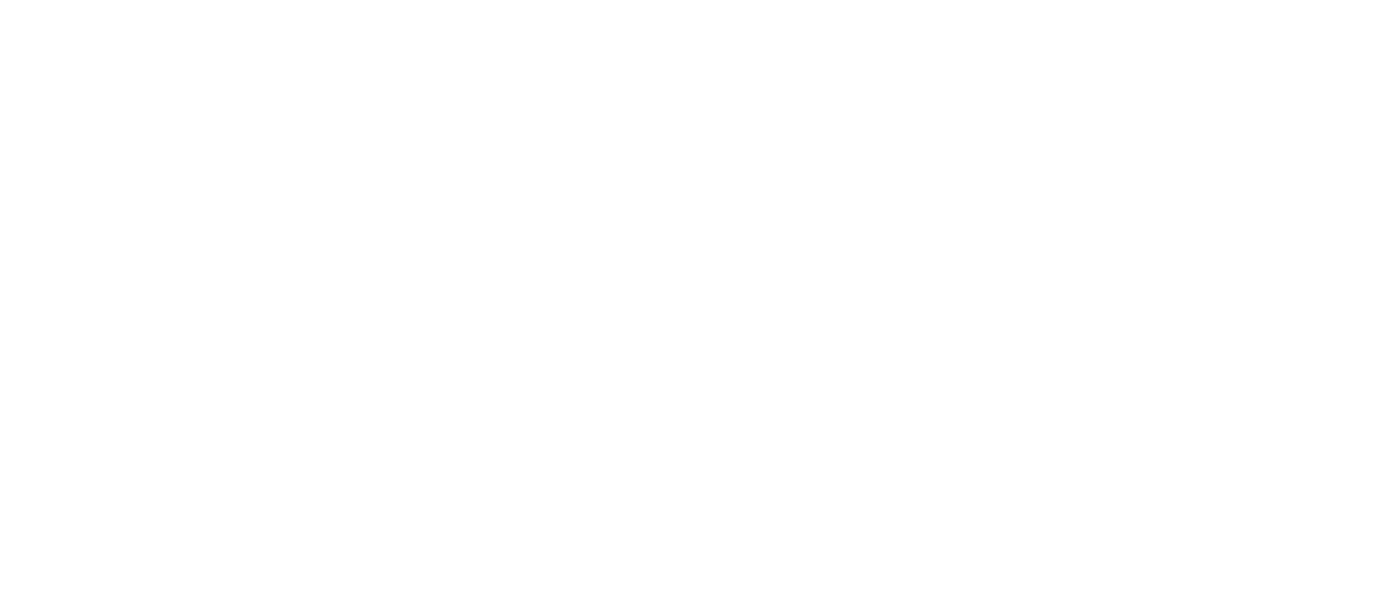 God de heilige Geest

‘tempel’: hier woont God
	
-’uw lichaam een tempel van de Geest’
-’de Geest […] woont in uw midden’
-koninkrijk/schepping?
[Speaker Notes: 1]
Allen zien ernaar uit dat u voedsel geeft, op de juiste tijd. Geeft u het, dan doen zij zich te goed, opent zich uw hand, dan worden zij verzadigd.
Verberg uw gelaat en zij bezwijken van angst, ontneem hun de adem en het is met hen gedaan, dan keren zij terug tot het stof dat zij waren. Zend uw adem* en zij worden geschapen,
zo geeft u de aarde een nieuw gelaat.
Psalm 104: 27-30
[Speaker Notes: 1]
Maar zoals de zee vol water is,
zo zal de aarde vol kennis van de grootheid* van de HEER zijn.
Habakuk 2: 14
[Speaker Notes: 1]
God de heilige Geest

‘tempel’: hier woont God
	
-’uw lichaam een tempel van de Geest’
-’de Geest […] woont in uw midden’
-koninkrijk/schepping
[Speaker Notes: 1]
Ik zag een nieuwe hemel en een nieuwe aarde. Want de eerste hemel en de eerste aarde zijn voorbij, en de zee is er niet meer. Toen zag ik de heilige stad, het nieuwe Jeruzalem, uit de hemel neerdalen, bij God vandaan. Ze was als een bruid die zich mooi heeft gemaakt voor haar man en hem opwacht. Ik hoorde een luide stem vanaf de troon, die uitriep:
[Speaker Notes: 1]
‘Gods woonplaats is onder de mensen, hij zal bij hen wonen. Zij zullen zijn volken zijn en God zelf zal als hun God bij hen zijn. Hij zal alle tranen uit hun ogen wissen. Er zal geen dood meer zijn, geen rouw, geen jammerklacht, geen pijn, want wat er eerst was is voorbij.’ Hij die op de troon zat zei: ‘Alles maak ik nieuw!’
Openbaring 21: 1-5
[Speaker Notes: 1]
De twaalf stadspoorten waren twaalf parels, elke poort een parel op zich. De straten van de stad waren van zuiver goud en schitterden als glas. Maar een tempel zag ik niet in de stad…
Openbaring 21: 21-22
[Speaker Notes: 1]
Maar een tempel zag ik niet in de stad, want God, de Heer, de Almachtige, is haar tempel, met het lam. De stad heeft het licht van de zon en de maan niet nodig: over haar schijnt Gods luister, en het lam is haar licht.
[Speaker Notes: 1]
De volken zullen in haar licht leven en de koningen op aarde betuigen daar hun lof. De poorten zullen overdag nooit gesloten worden, en nacht zal het er niet meer zijn. De volken zullen in haar hun lof en eer komen betuigen.
Openbaring 21: 21-22
[Speaker Notes: 1]
God de heilige Geest

‘tempel’: hier woont God
	
-’uw lichaam een tempel van de Geest’
-’de Geest […] woont in uw midden’
-koninkrijk/schepping
[Speaker Notes: 1]
God de heilige Geest

‘tempel’: hier woont God
	
-’uw lichaam een tempel van de Geest’
-’de Geest […] woont in uw midden’
-koninkrijk/schepping

bouw je mee?
[Speaker Notes: 1]
[Speaker Notes: 1]